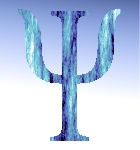 Педагог-психолог
Внедрение практического психолога в образовательные учреждения началось в 1988 г., когда ставка «психолога» была введена в учебно-воспитательные учреждения.
Основной Целью   как детского психолога, работающего в детском саду, так и в целом психологической службы образования является Обеспечение психологического здоровья детей. Психологическое здоровье предполагает здоровье психическое, в основе которого лежит полноценное психическое развитие ребенка на всех этапах детства.
В соответствии с поставленной целью детский практический психолог выполняет следующие 
Задачи: 

 Реализовать в работе с детьми возможности развития каждого возраста; 
 Развивать индивидуальные особенности ребенка, т.е. внимание специалиста должны привлекать интересы, способности, склонности, чувства, увлечения, отношения ребенка и пр. 
Создать благоприятный для развития ребенка климат в детском саду; 
Оказывать своевременную психологическую помощь, как детям, так и их родителям, воспитателям.
Основные виды деятельности педагога-психолога
Этический кодекс педагога-психолога
Наряду с этическими принципами и нормами, значимыми для всех, психолог должен:
держать в тайне сообщаемую ему личную информацию;
использовать процедуры и техники, не ущемляющие достоинство участников образовательного процесса;
предоставлять возможность всем участникам образовательного процесса отказаться от продолжения работы на любом её этапе;
использовать свои инструменты для расширения свободы выбора человека, с которым он работает;
всегда способствовать осознанию человеком того, что он сам является причиной своих достижений;
использовать техники, соответствующие реальности данного человека.
Клятва педагога-психолога
Ступая на путь практической психологии, я клянусь, что все мои познания и способности вложу в свою непосредственную работу.

В моих руках душа, а значит, и судьба того, кто обратился ко мне за помощью. Все, что я умею и знаю, все, чем природа и люди наградили меня как личность, - для тех, кто идет ко мне.

Я не допущу, чтобы то, что я узнал о человеке, обернулось против него. Овладевая профессий психолога, горячо желаю только одного – быть для людей тем, кому можно довериться.

И я не опозорю свою профессию некомпетентностью, непорядочностью, равнодушием и стяжательством.

И пусть удача сопутствует мне в моем искреннем стремлении пробудить и развить дар в ребенке, помочь ему в трудные минуты его постепенного взросления, принять, ценить и беречь загадку его неповторимой индивидуальности.
Основная документация педагога-психолога ДОУ
Закон об образовании РФ
Положение о службе практической психологии в системе Департамента образования города Москвы
Конституция РФ
Семейный кодекс РФ
Конвенция  о правах ребёнка
Закон РФ “Об основных гарантиях прав ребёнка в РФ”
Этический кодекс педагога-психолога службы практической психологии 
Права и обязанности  педагога-психолога образовательного  учреждения
Родительский договор (согласие на психологическое сопровождение в образовательном учреждении)
Инструктивное письмо о введении документации деятельности педагога-психолога образовательного учреждения в системе Департамента образования города Москвы
Положение о режиме рабочего времени и времени отдыха работников образовательных учреждений
Должностная инструкция
Инструкция по охране труда педагога-психолога
Перечень документации педагога-психолога  ГБОУ детский сад №2140
Годовой план, утвержденный руководителем ОУ
Журнал учёта проведённой работы
График работы на неделю
Программы и методы профилактической, диагностической, коррекционной, консультационной и других видов работы
Аналитический отчёт о проведённой работе за год, утверждённый руководителем ОУ
Рабочие материалы педагога-психолога
Данная группа документов является закрытой и может предъявляться только профильным специалистам, работающим в психологической службе системы образования. Она представляет собой рабочие материалы педагога-психолога и включает в себя основное содержание его работы:
С отдельным ребёнком;
Группой детей;
Педагогом;
Родителями.
Структура системы психологического сопровождения
Участие педагога-психолога в образовательном процессе
Оказание психологической  поддержки дошкольникам состоит из этапов:
наблюдение за детьми в игровой, учебной и свободной самостоятельной деятельности, диагностика сформированности возрастных показателей развития
  проведение индивидуального исследования личностных особенностей детей по запросам родителей и воспитателей
  включение старших дошкольников в групповые занятия с психологом профилактической направленности
  формирование психологической готовности детей к обучению в школе.
Результаты психолого-педагогического сопровождения прослеживаются:
в снятии эмоциональной напряженности, снижении индекса тревожности, агрессивности 
  профилактике нарушений поведения, коммуникативной сферы 
  в положительной динамике развития познавательной сферы
  в развитии индивидуальных способностей и творческого потенциала детей      
   в обеспечении плавного перехода детей в школьную жизнь.
Диагностическая работа педагога-психолога
Исследование уровня развития познавательной сферы (восприятие, память, внимание, воображение)
Исследование личностных особенностей детей (самооценка, уровень притязаний, эмоциональное состояние)
Психическая готовность детей к обучению в школе
Исследование межличностных взаимоотношений
Исследование адаптационного периода
Коррекционно-развивающая работа
Развивающие игры по развитию сенсорики
Профилактические развивающие занятия по развитию познавательной сферы детей дошкольного –возраста
Психологический тренинг для психопрофилактики негативных личностных отклонений и школьной дезадаптации
Игры-занятия, игры-упражнения для развития общения
Психогимнастика для детей, имеющих трудности в поведении
Пропаганда гармоничного, эмоционально-благополучного развития ребёнка и создание адекватных условий для его осуществления в семье и детском саду является важной задачей педагога-психолога.